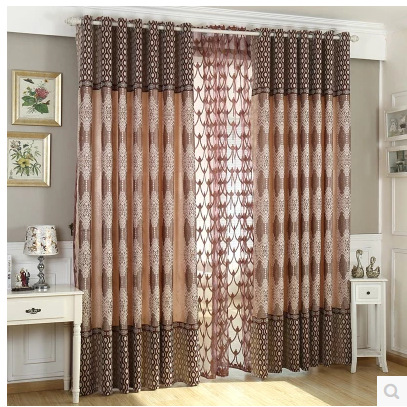 Welcome to my multimedia grammar class.
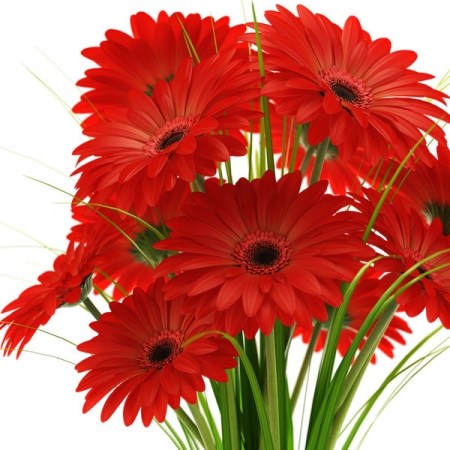 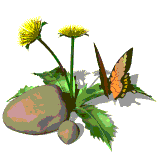 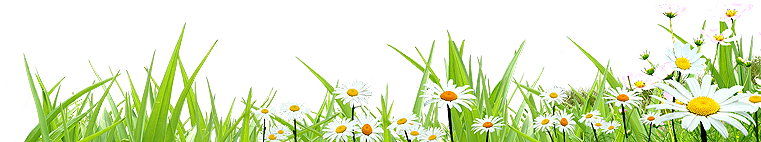 IDENTITY OF  THE  TEACHER
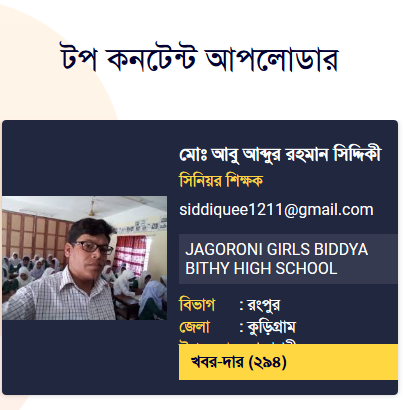 Md. Abu Abdur Rahman Siddiquee
                                (M.  A, B. Ed)
Senior Assistant Teacher (English)
Jagoroni M. L Girls’ High School
Newashi, Nageswari, Kurigram.
Master Trainer, UITRCE, BANBEIS.
E-mail: siddiquee1211@gmail.com
Contact  No. 01743943113
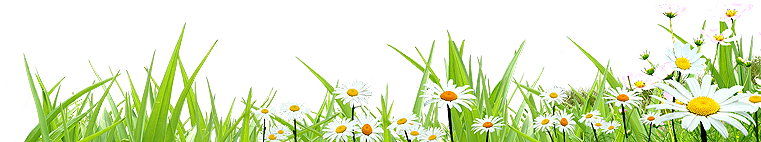 IDENTITY OF THE SUBJECT
English Grammar
Class :  6
Total Ss: 43
Present Ss: 40
Duration: 50 Minutes 
Date: 10/09/2020
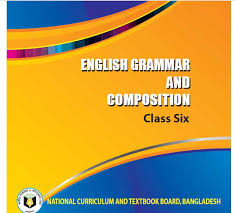 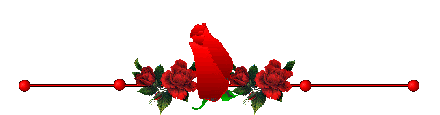 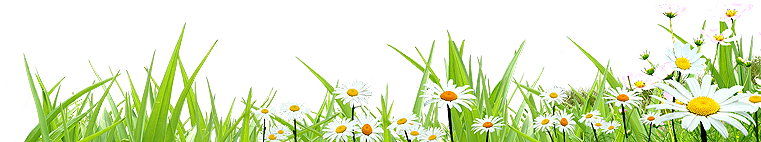 Answer the following Questions:
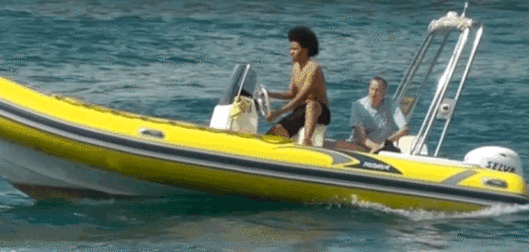 What are the boatmen doing?
The boatmen are sailing.
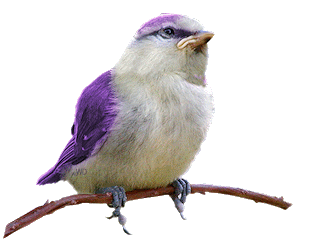 What is the bird doing now?
The bird is chirping now.
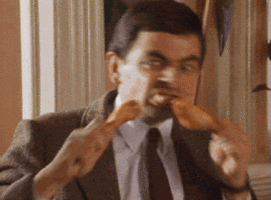 What is Mr. Bean doing?
Mr. Bean is eating.
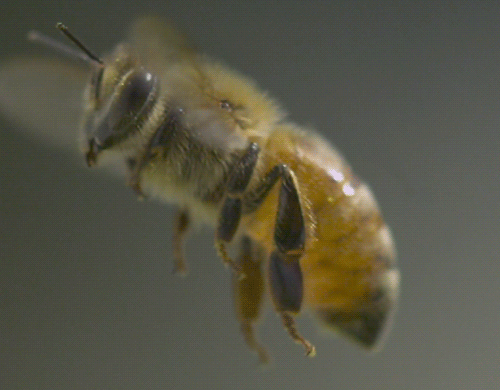 What is the bee doing?
The bee is flying.
Can you realize what’s our today’s lesson?
Todays’ lesson is-
Present Continuous Tense
Unit: 2,  Lesson: 3, Page 30
Learning  Outcomes
By the end of the lesson, students will be able to…
give questions’ answer using present continuous tense.
identify present continuous tense. 
make sentences with present continuous tense .
Present Continuous Tense:
The present continuous tense is used for something happening now. The action is not finished.
Structure of Present Continuous
Subject +  am/is/are +V-ing/ Present Participle
Examples
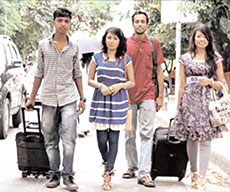 What are you observing?  Answer  the questions:
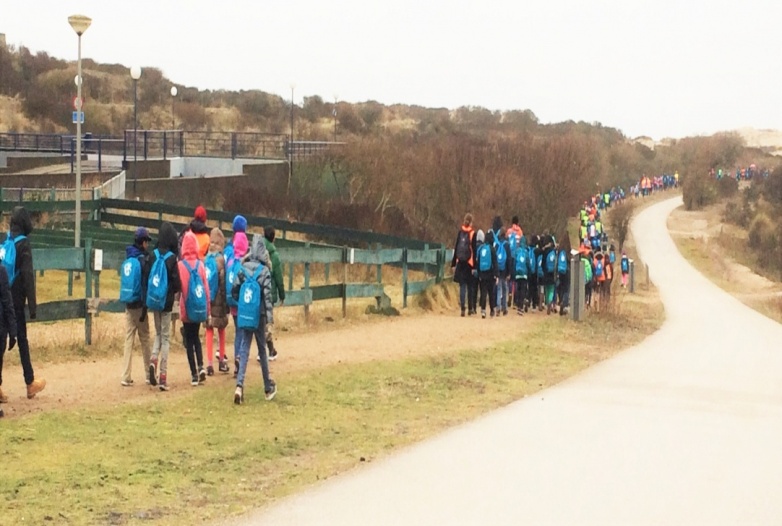 What are they doing now?
They are walking now.
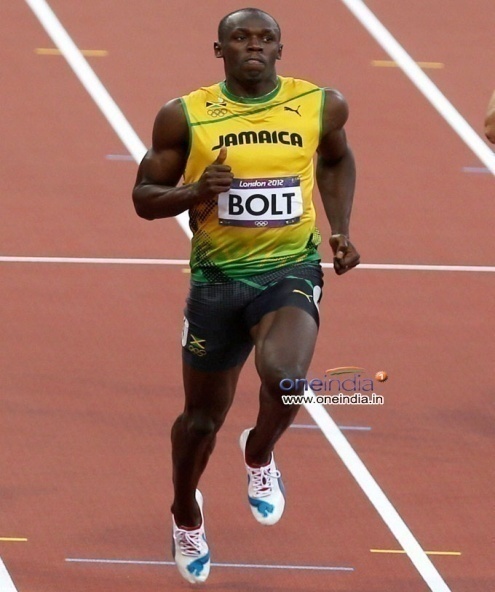 What is Usaine Bolt doing?
Usaine Bolt is running.
Are you sleeping in the office?
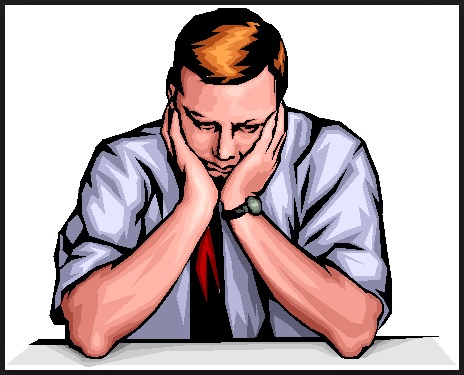 No, I’m thinking  about something.
Are you cutting paddy?
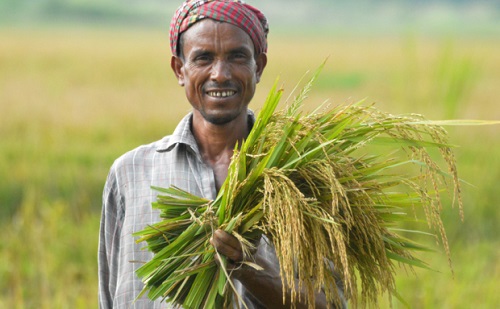 Yes, I’m cutting paddy.
Is he making his net?
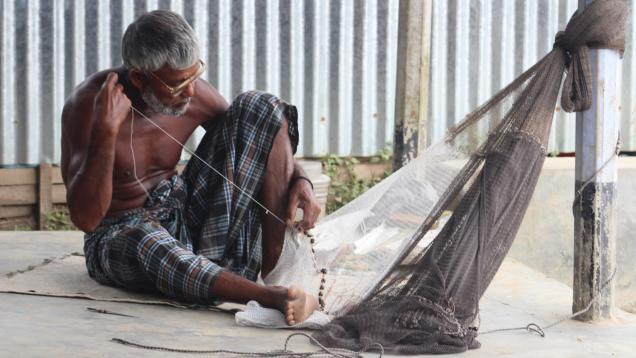 No, he is repairing his net.
Isn’t she teaching the students?
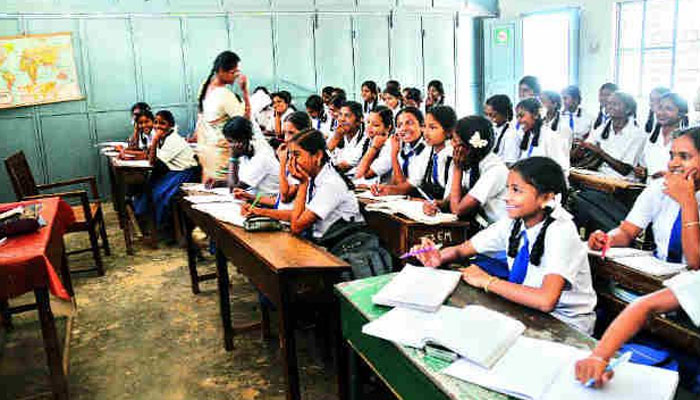 Yes, she is teaching them.
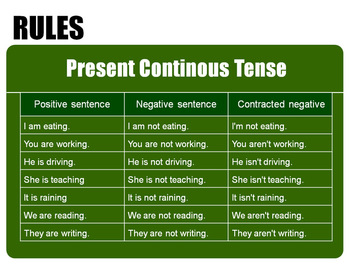 Pair Work
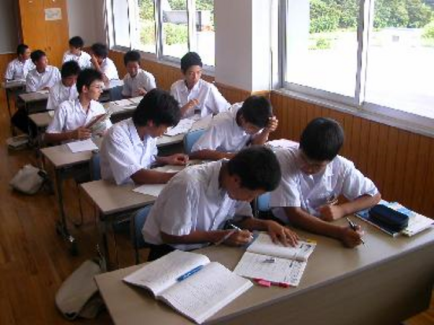 Look at the following pictures and write who is doing what in it.
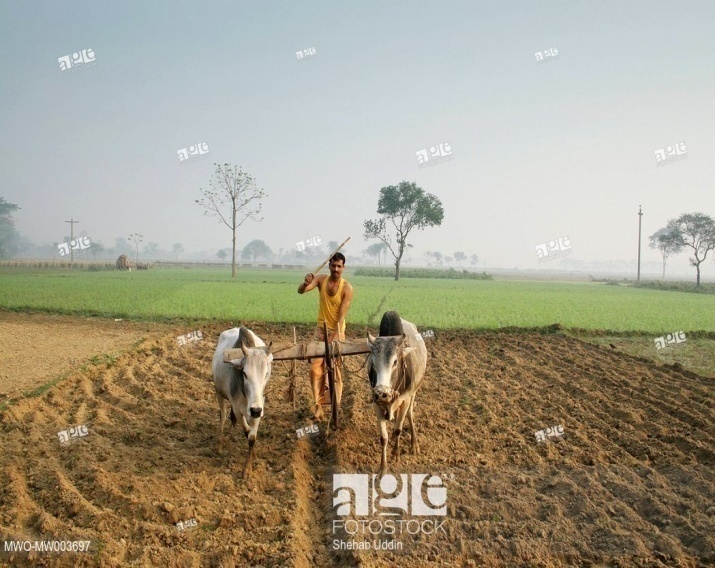 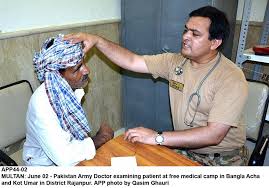 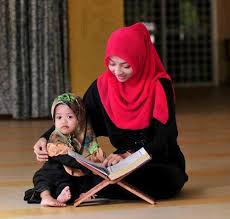 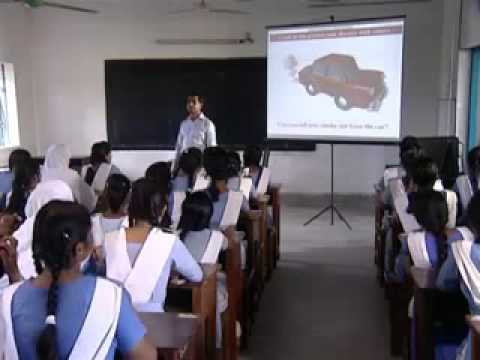 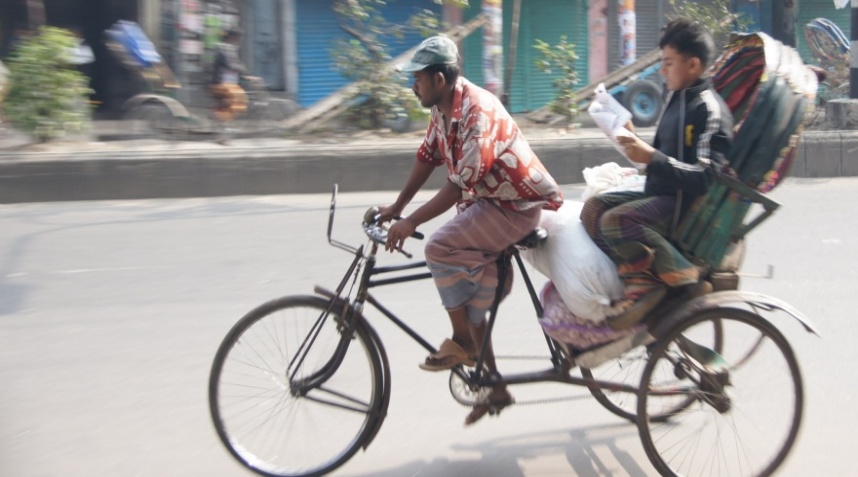 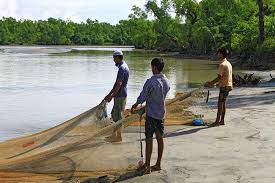 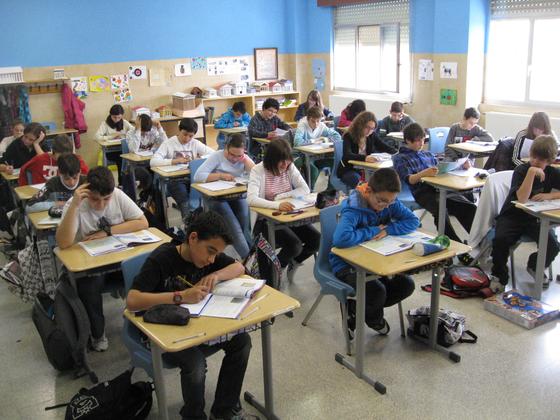 Individual Work
Rewrite the following sentences in present continuous tense:
They work very hard.
  She learns English.
  Nafisa helps her mother in the kitchen.
  We watch sports program on TV.
  Ducks swim in the pond.
  These two boys quarrel with each other.
Use of Present Continuous Tense
Present Indicating Future
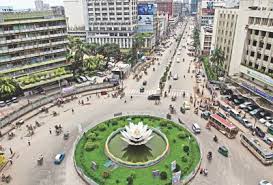 I am going to Dhaka tomorrow.
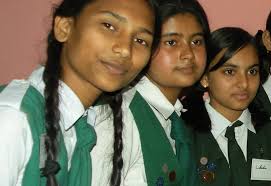 They are going to read in a new class  from next month.
Changing Situation
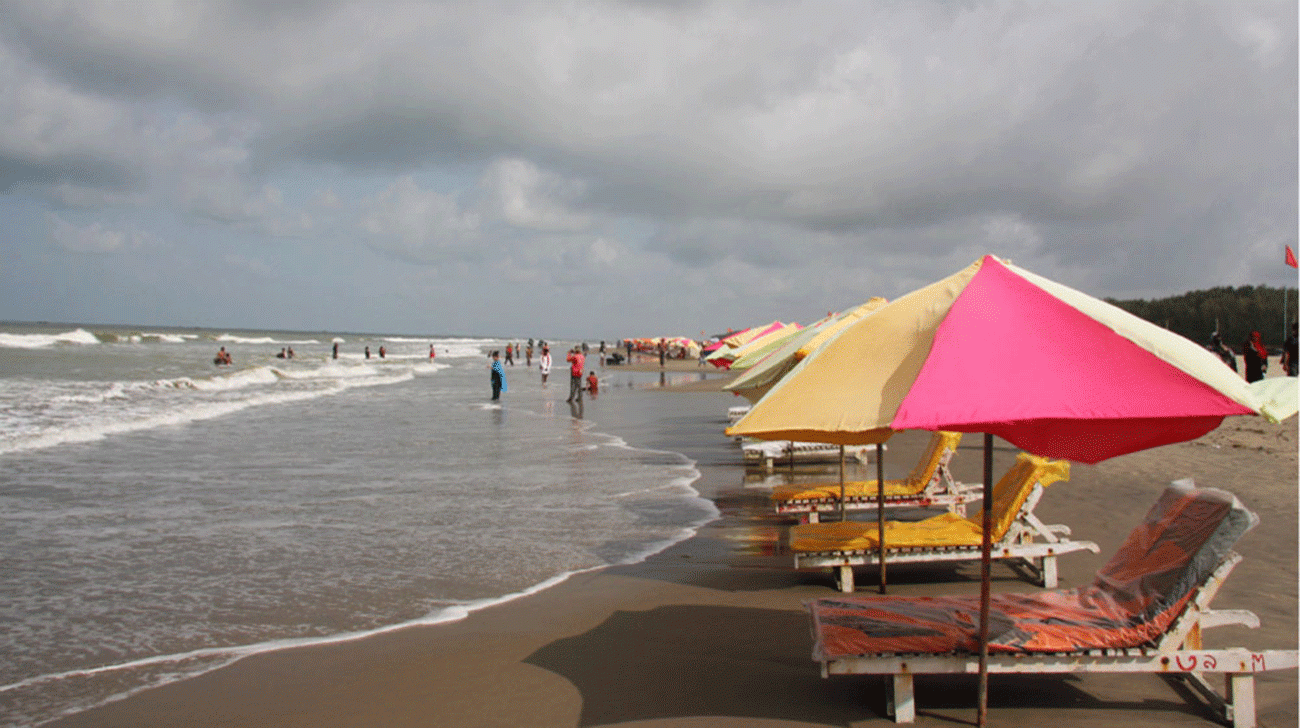 The number of tourists is decreasing day by day.
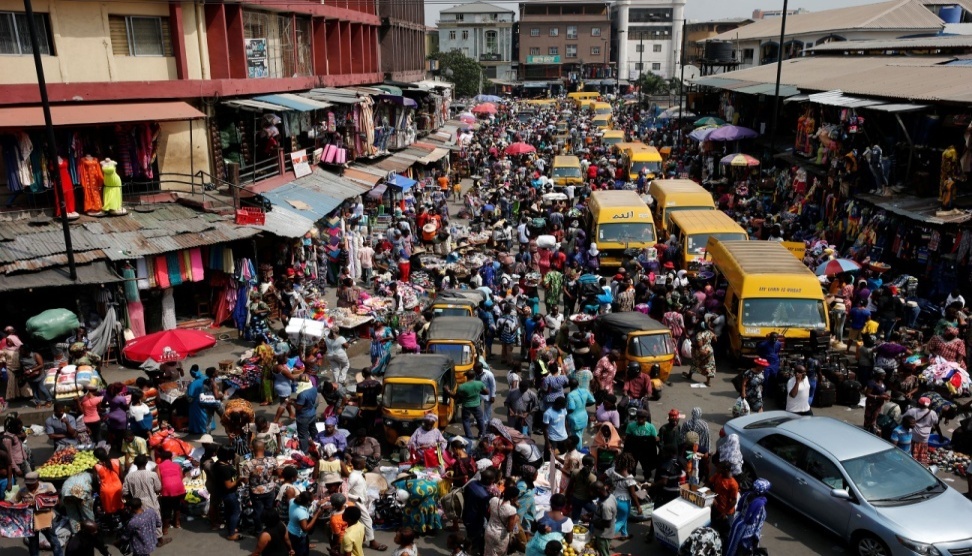 The population of Bangladesh is growing rapidly.
Adverb of  Time
Now, at this time, at this moment, at present, today
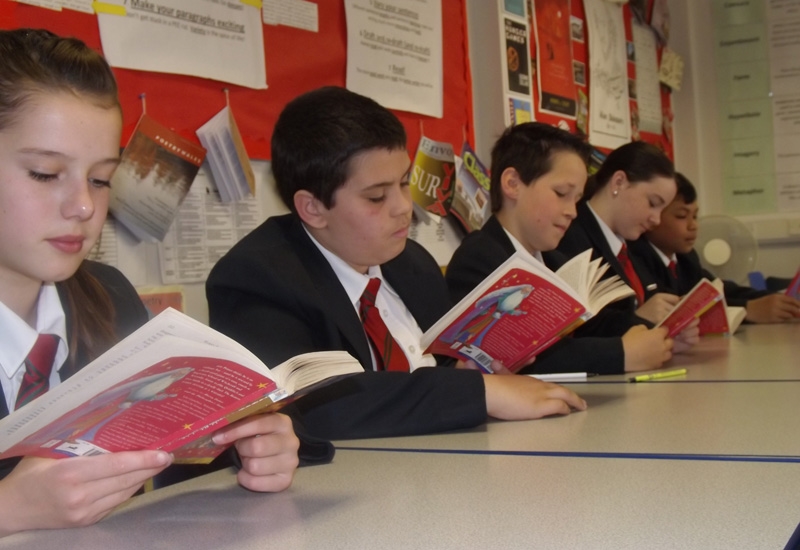 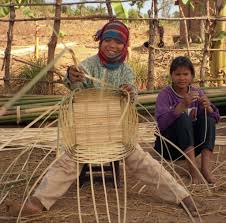 Now he is making a basket .
They are reading at this time.
Remember
Non-Continuous Verb  Always Simple Present Tense
Know, hear, believe, see, feel, notice, fear, think, realize, smell, wish, understand, hate, love, like, want, sound, have, need, appear, seem, taste, own, be, become
Example
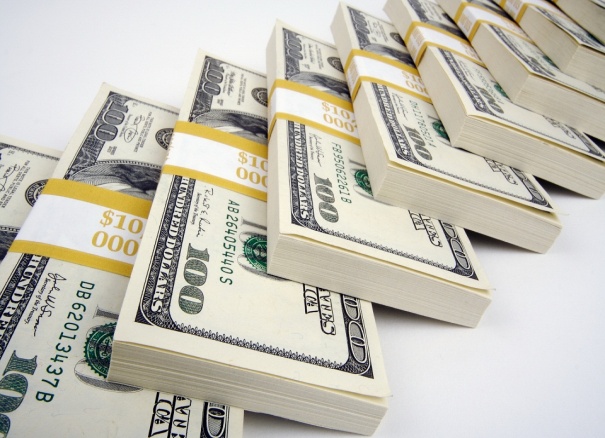 I am not happy now though I have a lot of dollar. So, I want peace instead of dollar.
Group Work
Complete the following sentences in present continuous tense:
I -----(go) to Dhaka by bus.
It ----- (rain) very hard.
So the bus ----- (not run) very fast.
Some passengers ----- (sleep).
Some ----- (gossip).
Some young boys ----- (sing).
Assessment for Learning
Read the following dialogue and complete it in present continuous tense:
Sharmin: What --- you---- (do) there?
Sharif    : I --- ---- (get) ready to go to market.
Sharmin: What --- you ----- (go) to buy?
Sharif    : My son is home tomorrow. So I ----  --
- (go) to buy some sweets.
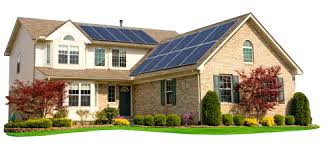 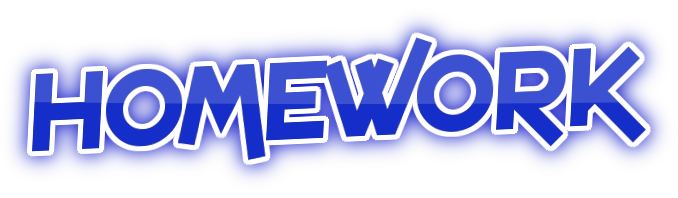 Write sentences of your own using the following verbs in the present continuous tense:
Walk, work, eat, drink, drive and wait
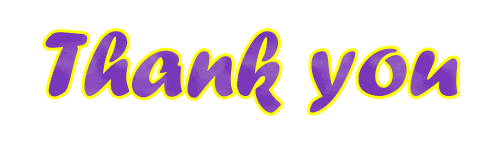 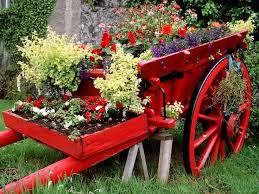